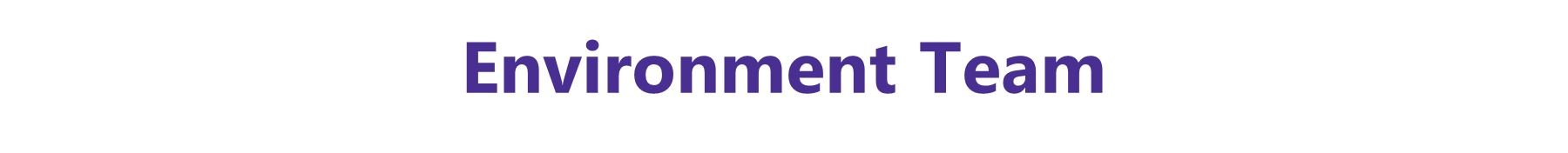 Joe Perry
Coastal Erosion and Flooding
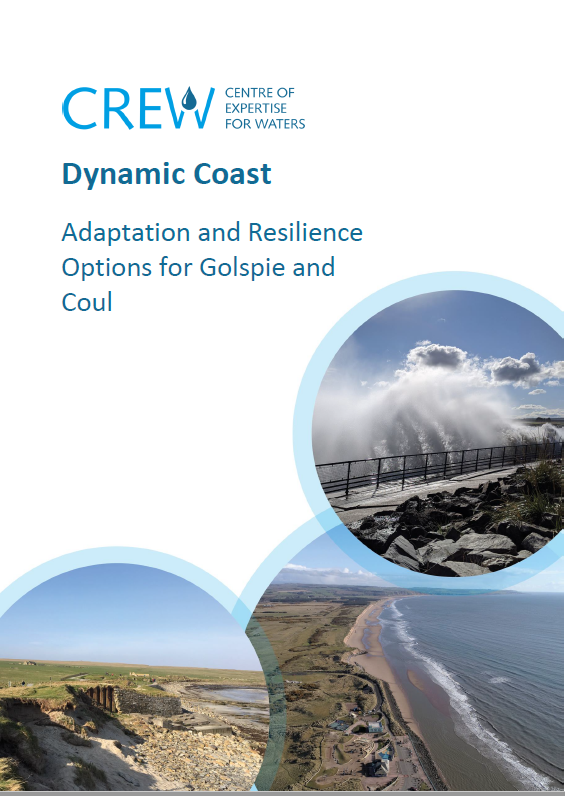 Highland has more erodible shore than any other Scottish LA

Extent and rate of erosion anticipated to increase under all emission scenarios

Our coast and its assets and communities need to be safeguarded by building resilience and adaptation planning
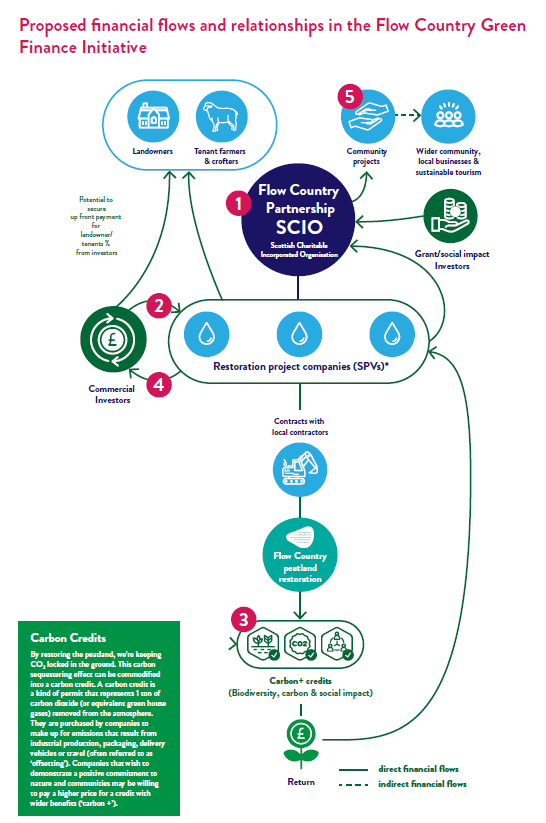 Nature Restoration
Nature restoration is an essential part of climate adaptation 

Financing nature restoration will require unlocking public and private finance

Healthy habitats provide numerous ecosystem services, including protection from climate-related natural disasters
Managing Land for Nature
30x30 is the commitment to protect at least 30% of land and sea for nature by 2030

In Highland, the creation of LNCS can increase our contribution to this goal

Designations increase protection on land and improve habitat quality and connectivity
Nature-based Solutions (NBS)
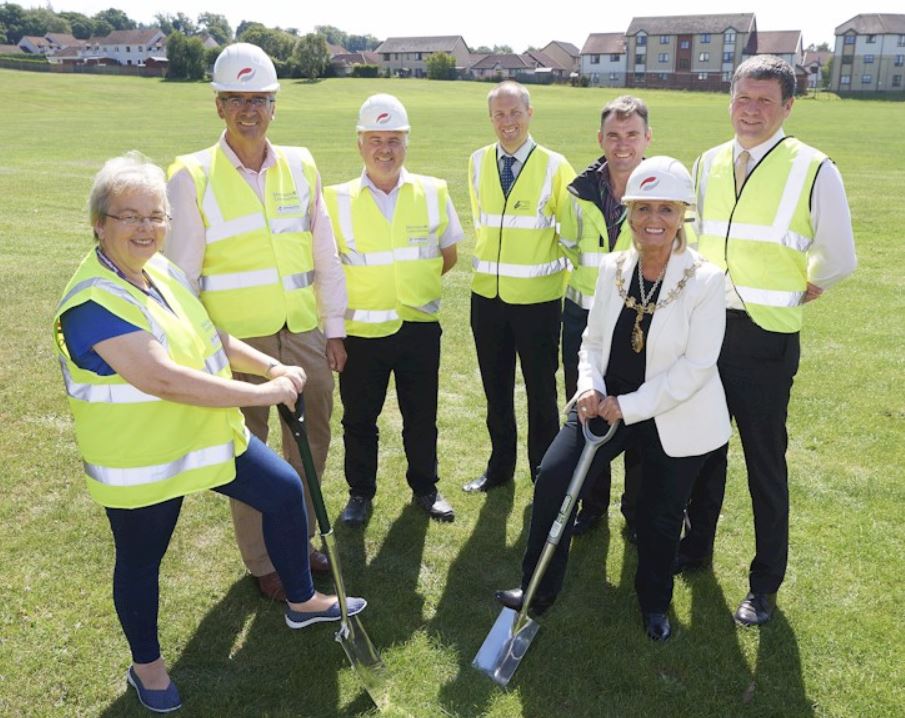 NBS leverage nature and the power of healthy ecosystems to protect people, optimize infrastructure and safeguard a stable and biodiverse future. (IUCN)
Community Food Growing
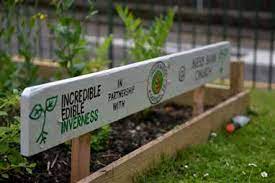 Climate change and biodiversity loss are major contributors to food insecurity in the UK

The types of food which can be grown in Highland will change with the changing climate

Community growing projects add resilience
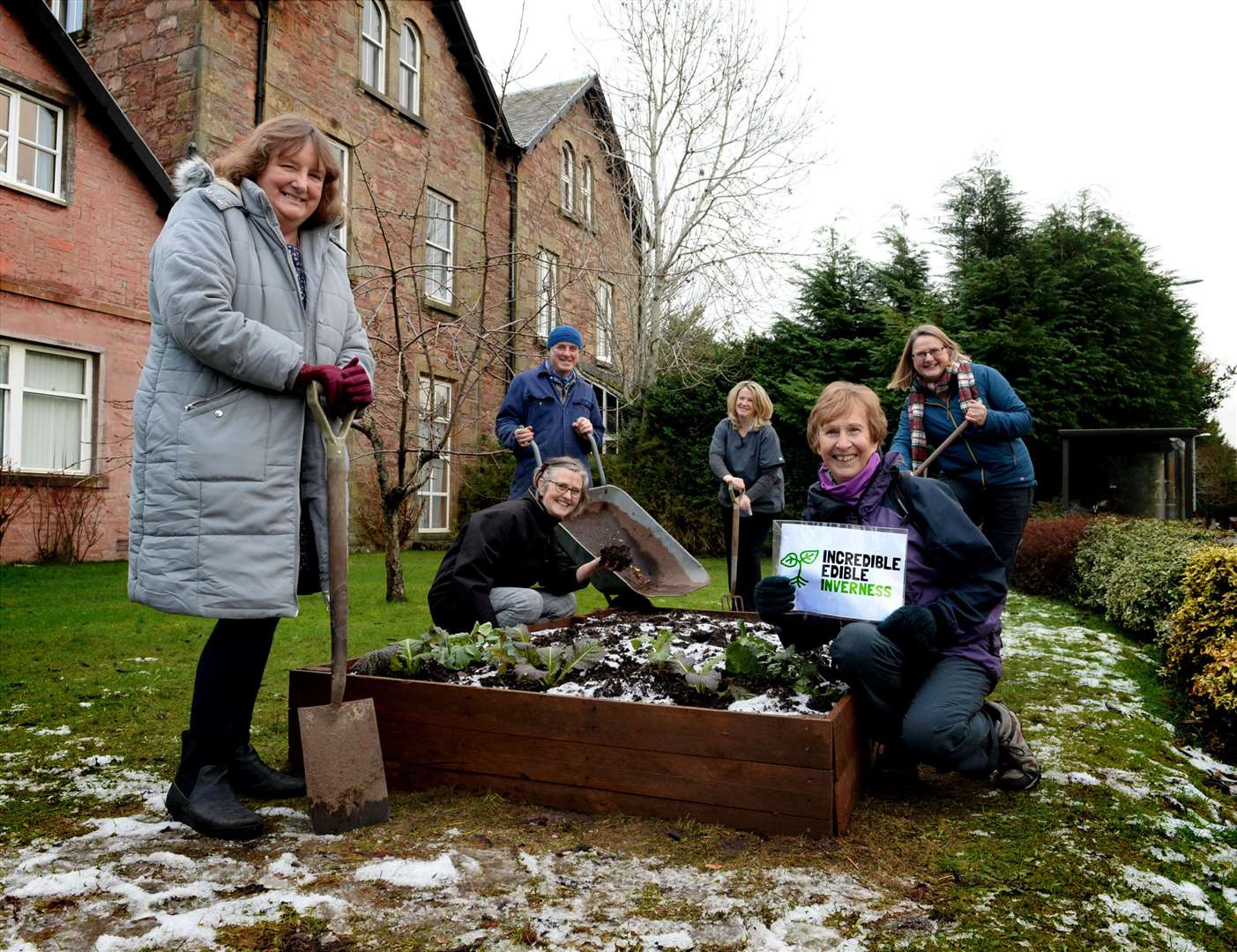 Ecological Strategy
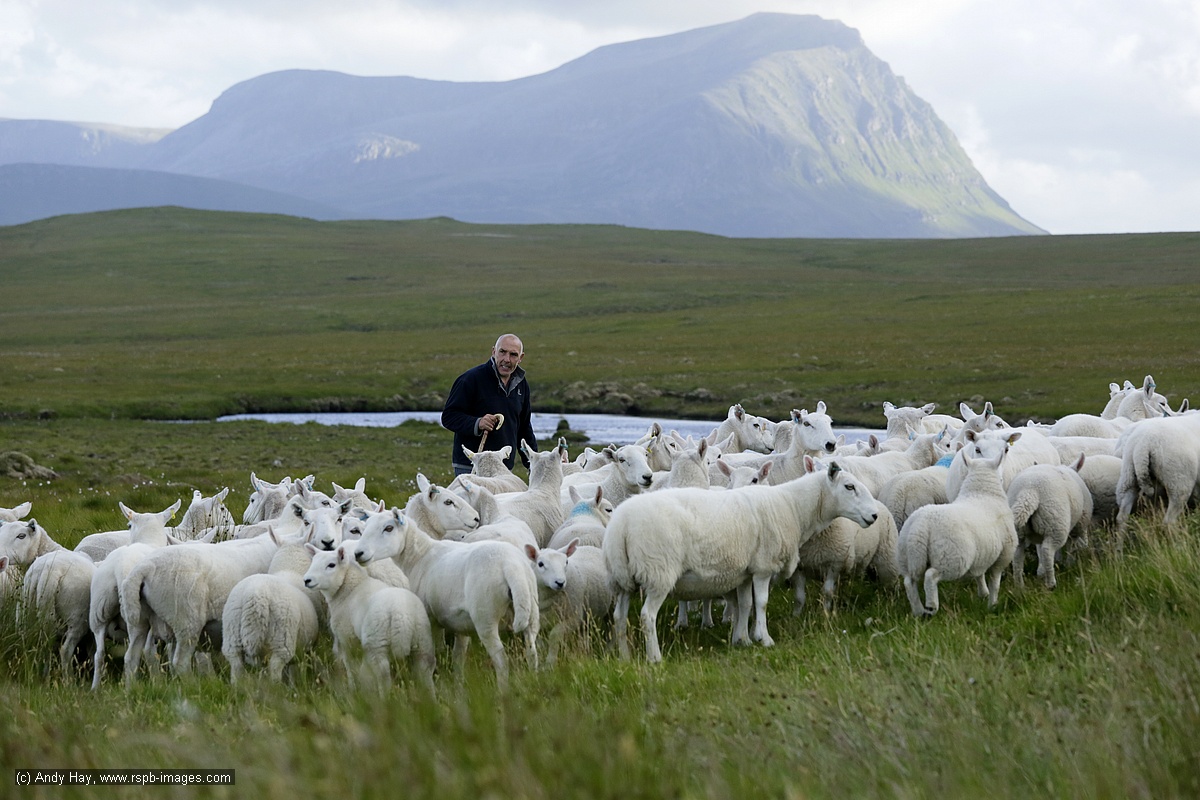 By December 2023 The Highland Council will produce its first Ecological Strategy

This strategy will set out our ambition for a Highland with healthier and more connected natural spaces which benefit local communities and wildlife